贈収賄腐敗行為防止
トレーニング
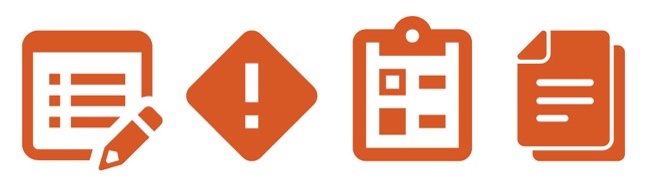 説明
ディーラー/エージェントは、贈収賄腐敗行為防止（ABAC）法および規制を遵守することが求められます。そのため、ディーラー/エージェントは、全社員および二次店/エージェントが、贈収賄腐敗行為防止（ABAC）法および規制 を常に遵守するためのビジネス要件をしっかりと理解するためのトレーニングを提供する必要があります。
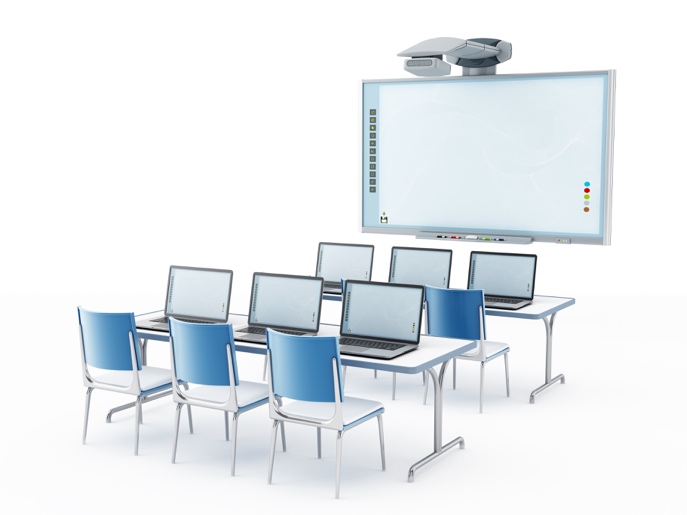 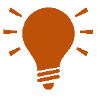 どのように役に立つのでしょうか？
全社員および二次店/エージェントが、グローバルおよび現地の両方の贈収賄腐敗行為防止（ABAC）法および規制に関連する要件を理解していることを確実にすることは、貴社がビジネスパートナーの期待に応えるために常にコンプライアンスを遵守する上で役に立ちます。 定期的にトレーニングを実施することは、新入社員への教育を行い、また既存の社員および二次店/エージェントに優れた商慣行の再認識をさせることにつながります。
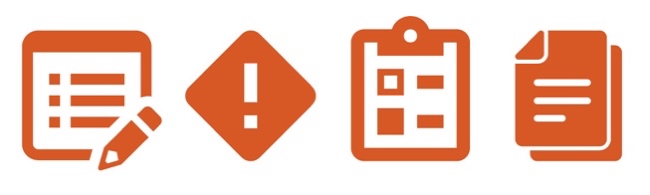 方法
贈収賄腐敗行為防止（ABAC）法のハイライトされている部分をカスタマイズする。
新入社員の入社時オリエンテーションを含み、社員に定期的にトレーニングを行う。
各トレーニングセッションの出席者を記録するために、出席者署名のフォームを使用する。
必要に応じて、社員が確実にトレーニング資料を入手できるようにする。
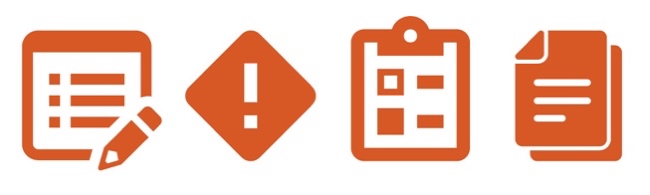 考慮すべきその他の文書
出席者署名のフォーム
帳簿と記録に関する指針
1
贈収賄腐敗行為防止
贈収賄腐敗行為の定義
贈収賄腐敗行為の
定義
腐敗行為（汚職）とは？
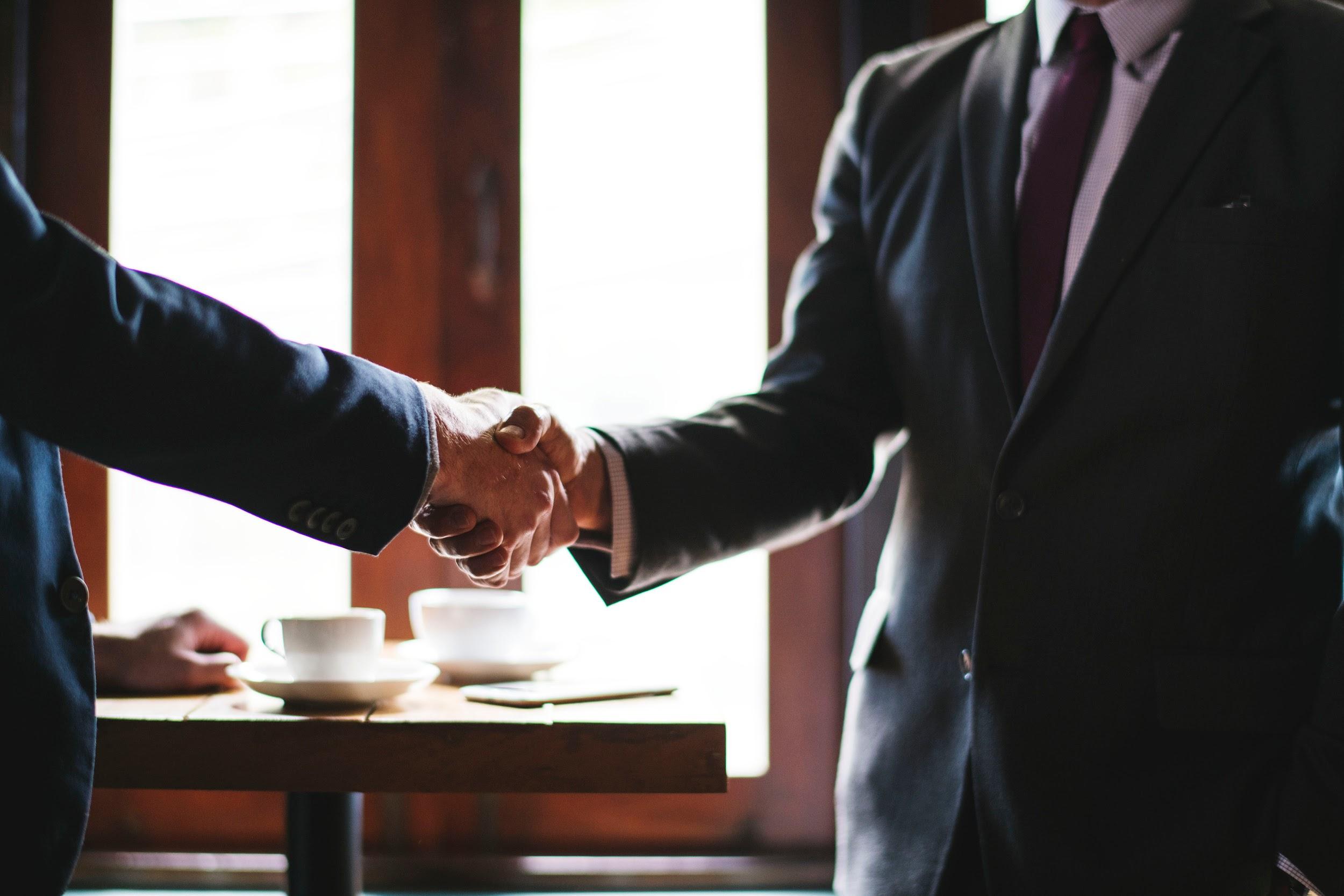 特に、強い立場にある人が行う不誠実もしくは違法行為。腐敗行為（汚職）には以下のような行為が含まれます。
 ​
賄賂
リベート、キックバック（袖の下）
職権乱用
贈収賄腐敗行為の定義
賄賂とは？
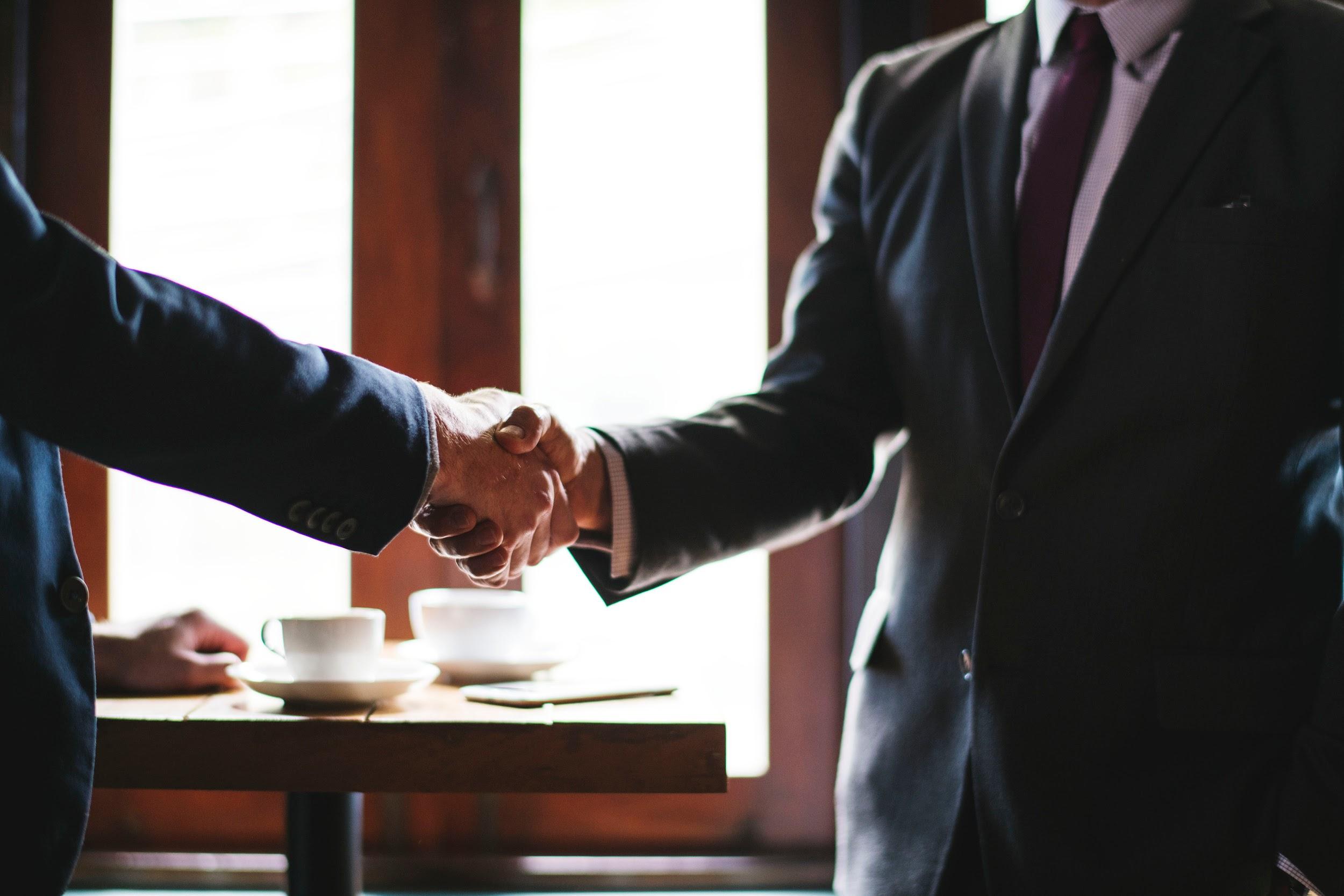 直接的もしくは間接的な支払いの提供もしくは受取の申し出、約束もしくは合意 ​

「価値あるもの」を、政府関係者もしくは民間人に、またはこれらの者から、ビジネスの獲得もしくは維持、または不当なビジネス上の利益を確保するために、受取人に影響を与えて、公的な立場を悪用させる意図を持ったもの。
贈収賄腐敗行為防止法
違反した場合の影響​
刑事訴追​
評判の失墜
民事および行政処分（個人を含む）
政府契約からのブラックリスト入り​
契約およびビジネス協定の解約
​贈収賄腐敗行為防止法
ほとんどの国に贈収賄や腐敗行為を禁止する厳しい法律があります。
贈収賄腐敗行為防止法の例として以下のようなものが含まれます。 ​
連邦海外腐敗行為防止（「FCPA」）
2010年贈収賄法（「英国賄賂防止法」） 
連邦海外腐敗行為防止法（FCPA）と英国賄賂防止法の両方とも世界中で適用されます。
5
贈収賄腐敗行為防止法
業界の倫理規程
ビジネスを行う場所により、以下の業界規定が適用されることがあります。
MedTech Europe
AdvaMed
いずれの規定も、会員が最高の倫理基準を擁護することを提唱しています。
地域もしくは国のレベルで追加の規定が施行されることがあります。
現地法

[ここに現地法および関連する罰則の説明を記載してください。]
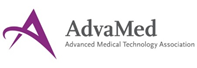 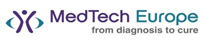 6
業界の主要な慣行
医療従事者（HCP）、医療機関（HCO）および／もしくは政府関係者（GO）と交流する際には、常に業界のイメージと認識を考慮する。
（例：豪華なホテルや食事、ファーストクラスの利用、接待は行わない。）
イメージと認識
医療従事者（HCP）、医療機関（HCO）および政府関係者（GO）との交流は、購買決定に影響を与えるために利用してはならない。これらの交流は、現地法および規制を遵守していなければならない。（注：国によっては、医療従事者（HCP）は外国公務員とみなされる。）
影響
サービスに対する医療従事者（HCP）への支払いは、サービスの適正市場価格（FMV）と同等でなければならない。
適正市場価格
記録管理
交流の目的の概要を説明し、提供されたサービスと関連付ける十分な書類が医療従事者（HCP）、医療機関（HCO）および政府関係者（GO）との交流の必要性を実証するために必要とされる。（詳細は次のスライドを参照。）
7
適切な記録管理
正確な帳簿と記録を維持することは、貴社と貴社の二次店/エージェントが商取引を合理的な詳細レベルで記録し、内部会計統制の適切なシステムを維持するのに有効です。
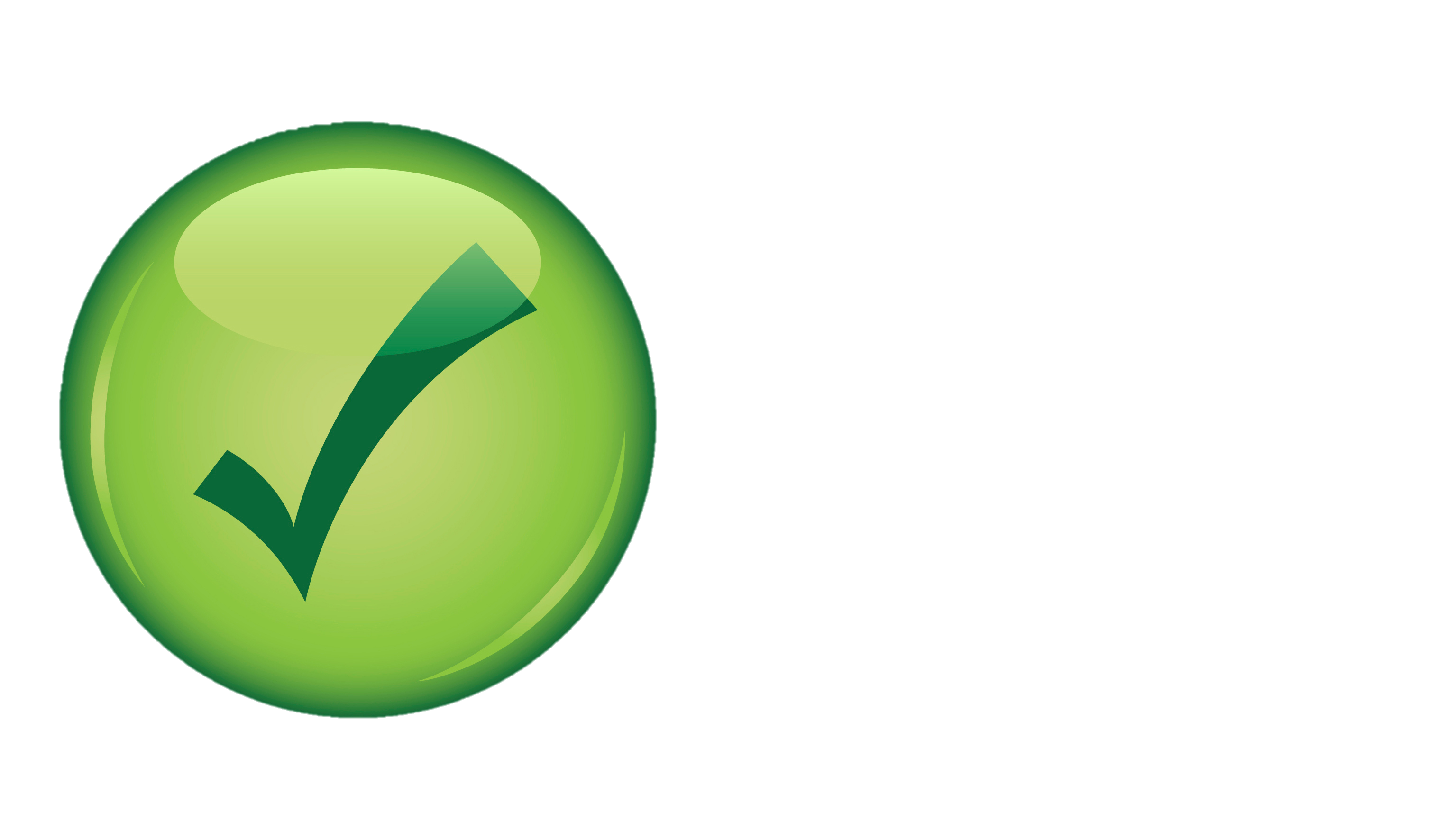 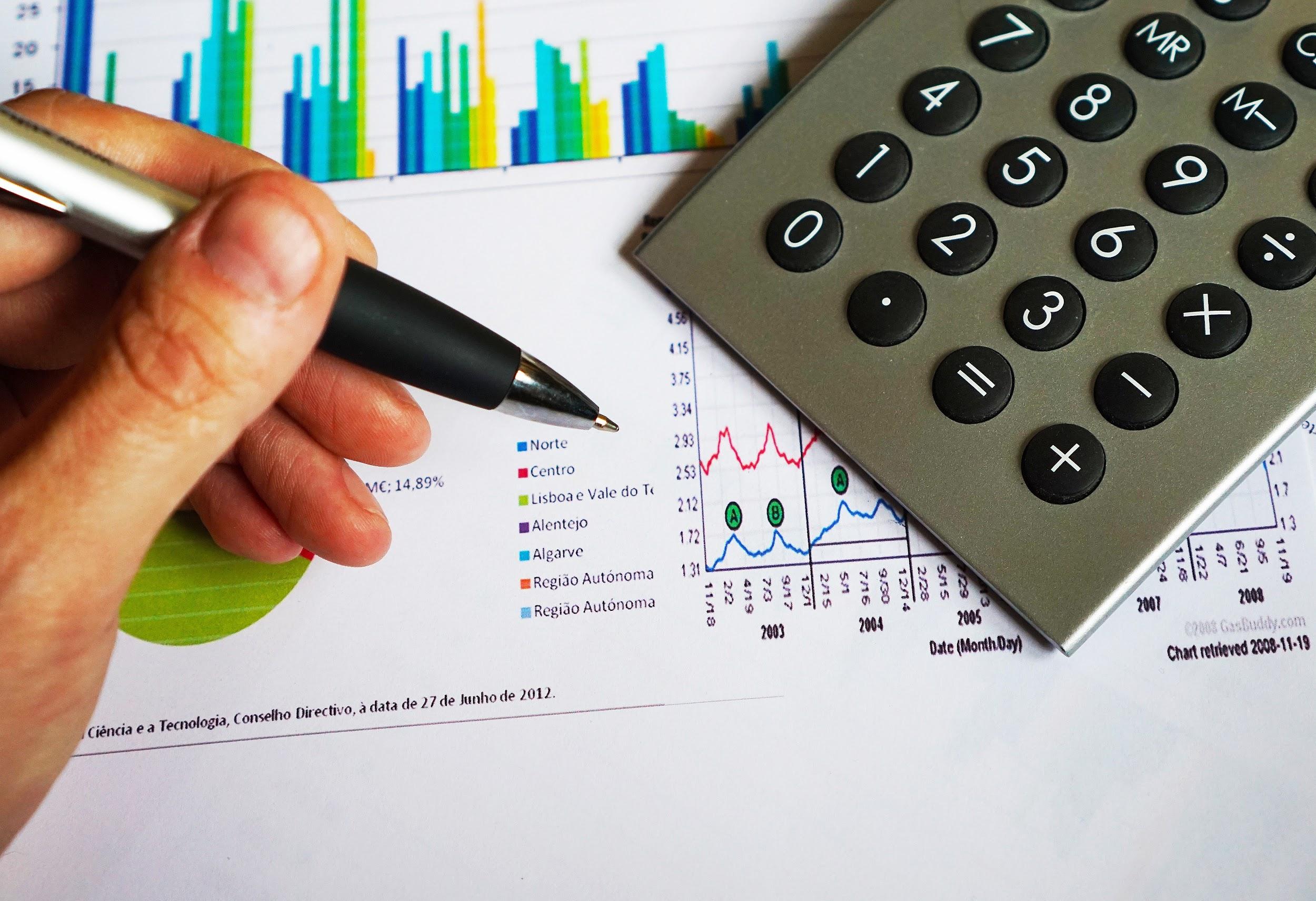 しなければいけないこと

全ての取引を正確に記録する​。
経費の裏付けとなる書類を保持する。
各製造業者ごとに別々の帳簿および記録を維持する。
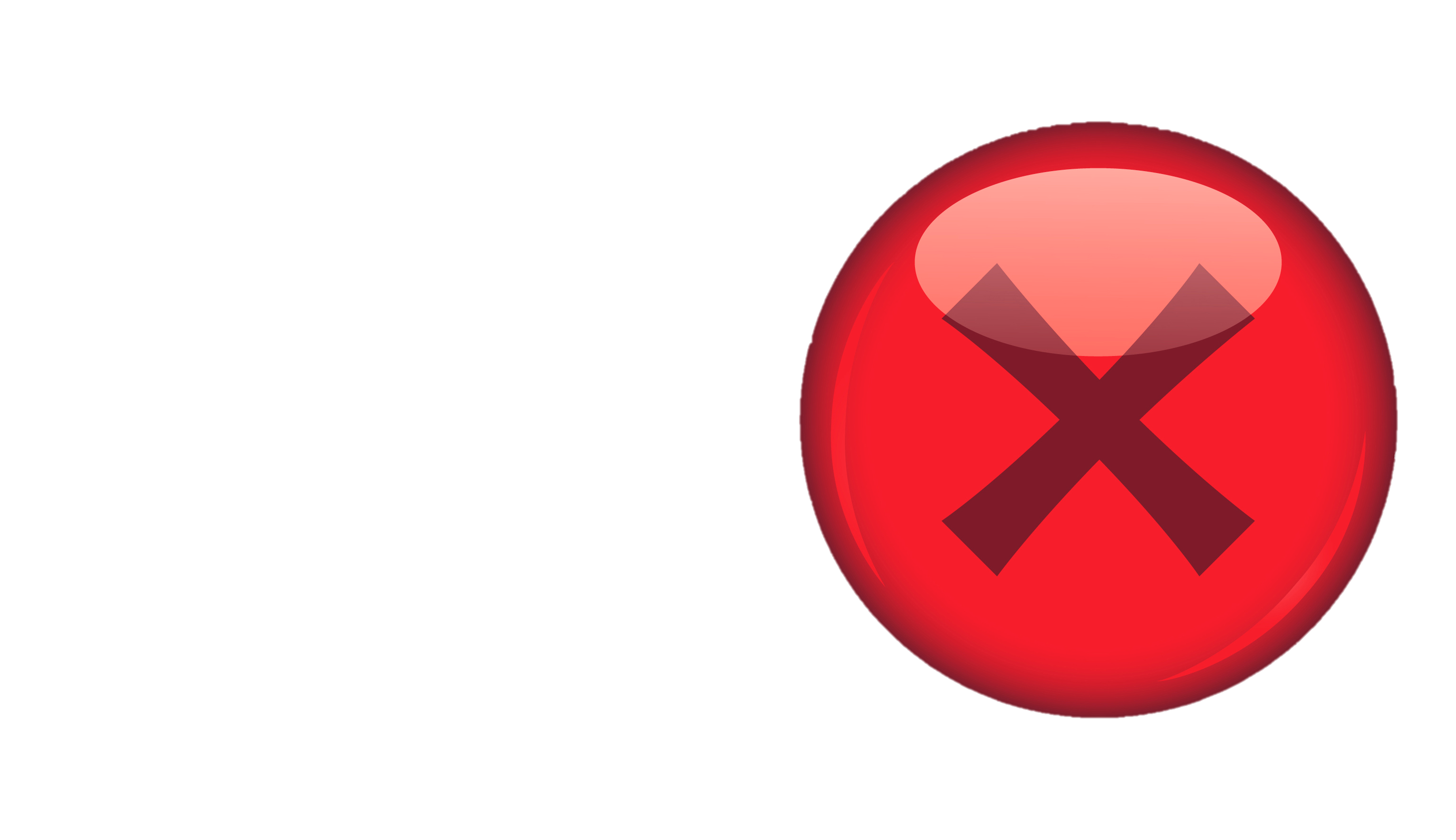 してはいけないこと

虚偽の記録もしくは文書の作成や提供
記録の不適切な分類
「帳簿外」の口座や記録の保持
8
一般的な贈収賄腐敗行為防止に対する
違反行為
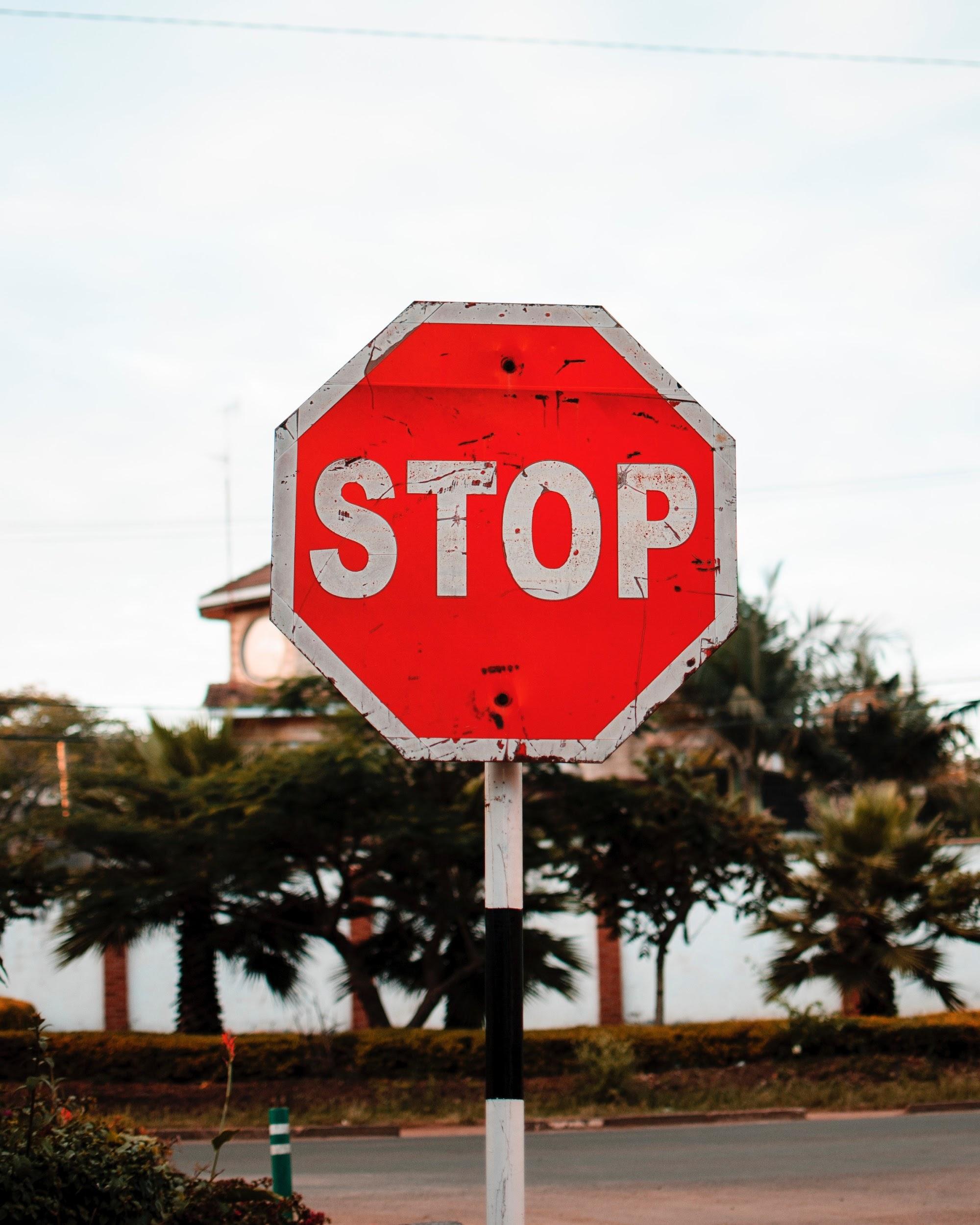 一般的な違反行為

社員への海外腐敗行為防止法（FCPA）のコンプライアンストレーニングが不十分

旅費、食事もしくは贈答品の経費が適切に承認されていない

標準の簿記の慣行をくぐり抜けた現金の支払い

第三者による適切なデューデリジェンスの不履行

取引を裏付ける書類の欠如を含む請求書の改ざん

経営陣がレッドフラグに対して行動しない
9
一般的な贈収賄腐敗行為に対する 
レッドフラグ
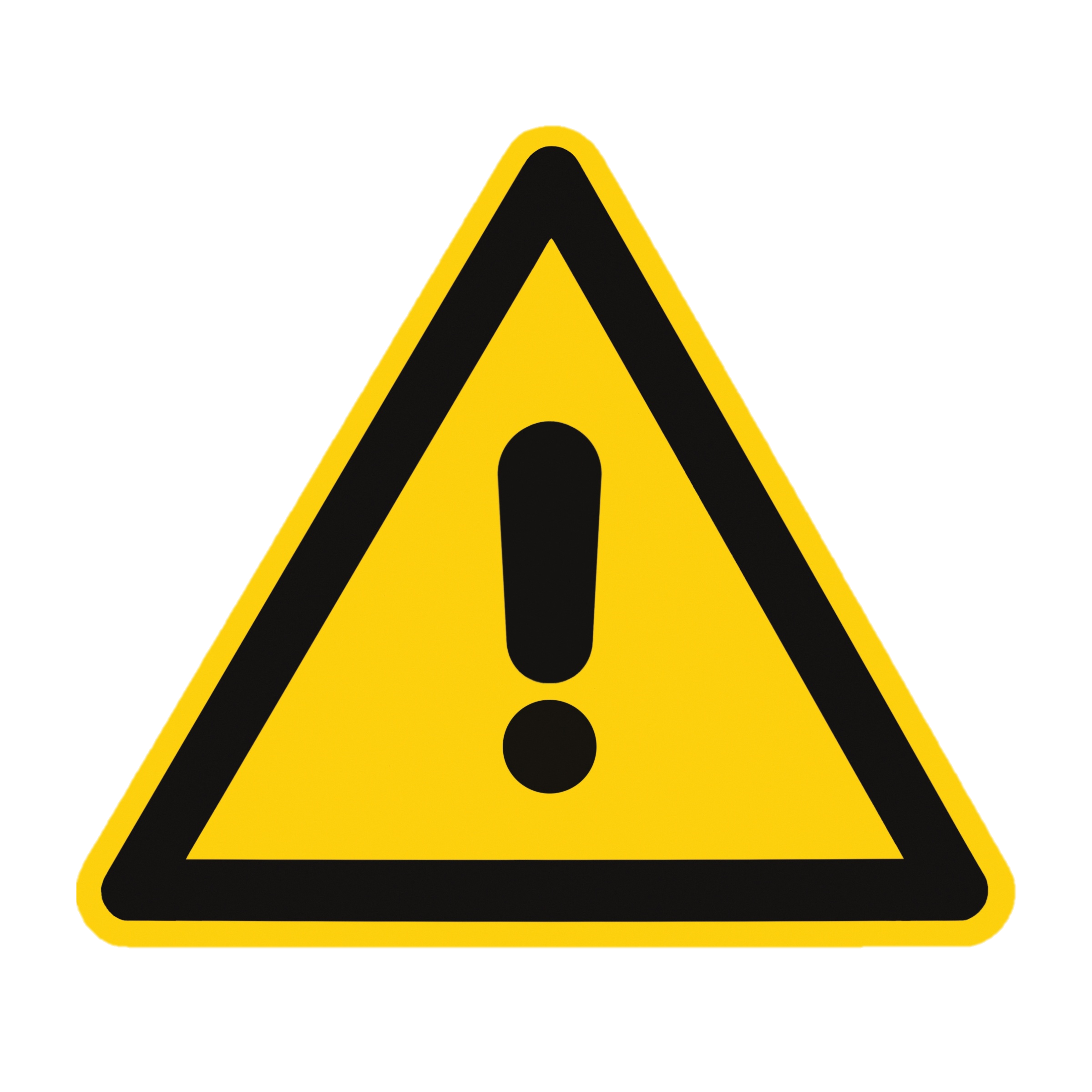 一般的なレッドフラグ

事業目的もしくは提供するサービスの種類の記述が曖昧である、もしくは記述がない
提供されたサービスが契約と一致していない
詳細の記載が漏れている請求書、モノ／サービスの曖昧な記述、もしくは普通ではない支払いの詳細
裏付け書類がない（例：請求書もしくはレシートの欠如）
普通ではない支払い方法
過度もしくは豪華な食事、接待、贈答品、ホテルもしくは旅行
金額を複数に分割しての支払い
提供されたサービスに照らして法外な報酬の要求
第三者および政府関係者（GO）との間の直接的もしくは間接的な関係、例えば結婚やその他の関係を通じたもの
10
ビジネスを正しい方法で行う
これ以降のスライドでは以下の高リスクのビジネスプロセスに関連する主要な慣行を取り上げます：
11
公開入札
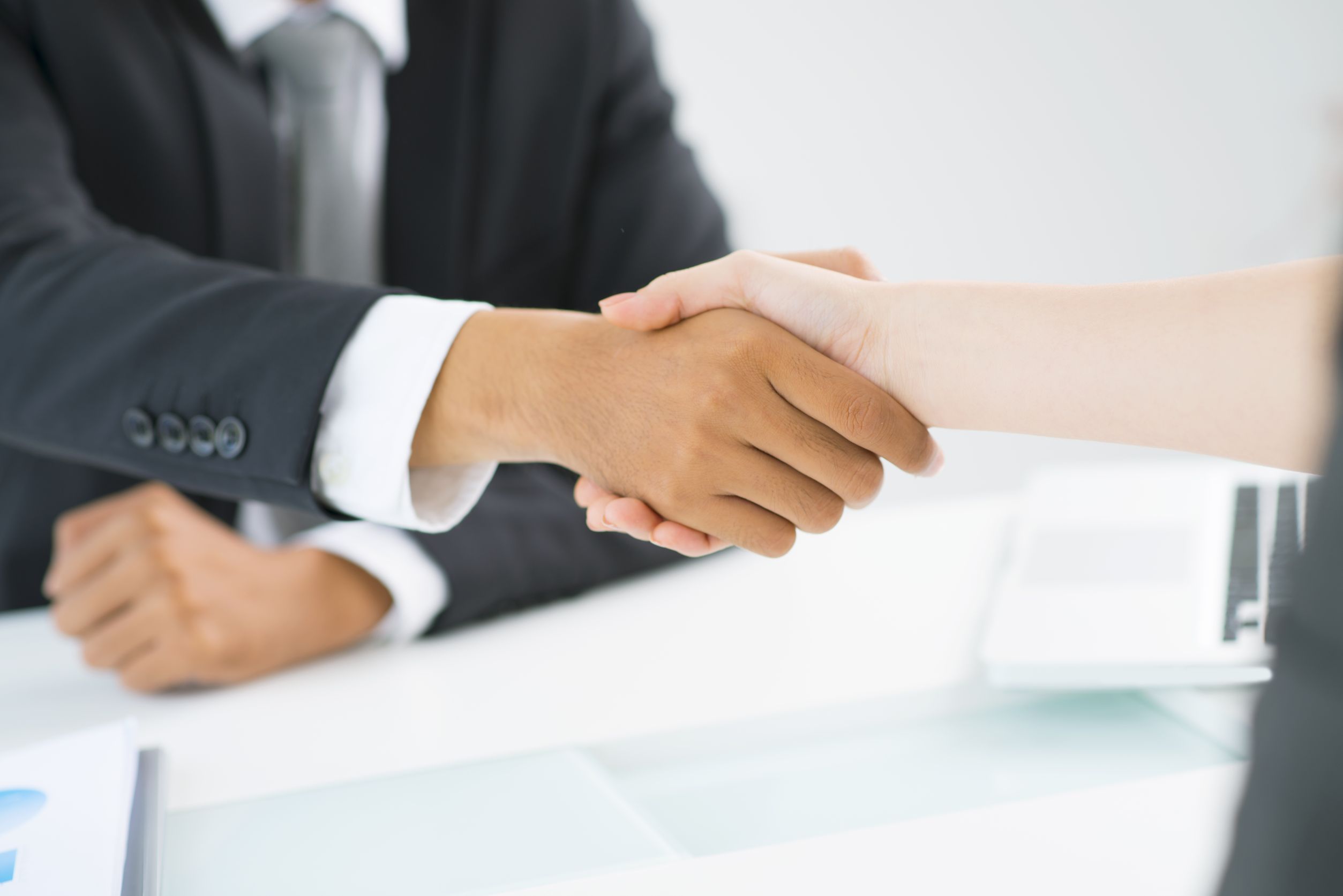 当社のビジネスは、製品を販売し、医療従事者（HCP）にサービスを提供する製造業者の延長線上にあります。そのため、合法的、倫理的、品行方正なビジネスを行うことで、お客様の成功を保証しなければなりません。合法的にビジネスを行うことは、価格やその他の機密情報を競合他社と共有したり、反競争的な行為を行ったりしないことです。

上記に加え、当社のビジネスの社員は、入札決定に不適切な影響を与えたり、不適切な影響を与えようとしてはいけません。意思決定者に対して何かを贈ったり提供するなどして 、 i) ある一定の決定をするように； ii) 明らかにある製造業者が有利になるような入札を策定するように；もしくは iii) 意思決定プロセスについて内部情報を提供するようにさせることは違法です。
公開入札
二次店/エージェント
医療従事者（HCP）との交流
12
公開入札
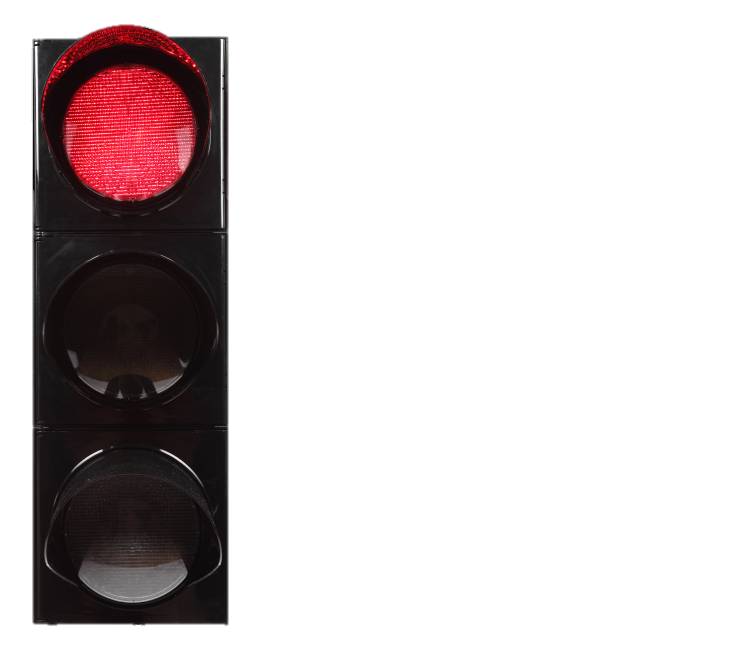 貴社および貴社の競合他社は以下を行ってはいけません。

価格やその他の商業（販売）情報についての合意
入札についての情報の合意または交換：
入札への参加について：入札の決定（不決定）について
入札／提案の内容について
会社が入札しないことの合意
競合他社が確実に落札するように、極端に高い価格で入札する合意
公開入札
副販売店／服代理店（二次店）
医療従事者（HCP）との交流
13
公開入札
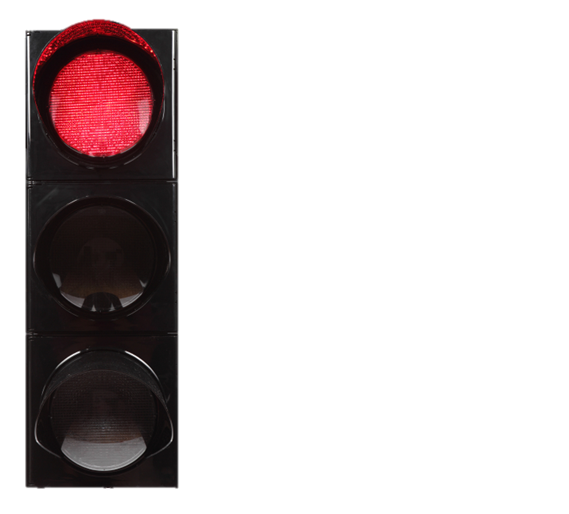 貴社および貴社のビジネスパートナーが行なってはいけないこと

調達ルールを回避するために、１つの契約を複数の異なる契約に分割することを顧客と合意もしくは共謀する
入札や販売評価の過程で意思決定者に影響を与えるために無償で製品やサービスを提供すると申し出る
入札もしくはその他の販売評価過程で意思決定者に影響を与えようとするためにトレーニングや教育、コンサルタント会社を悪用する
公開入札
副販売店／副代理店（二次店）
医療従事者（HCP）との交流
14
二次店/エージェント
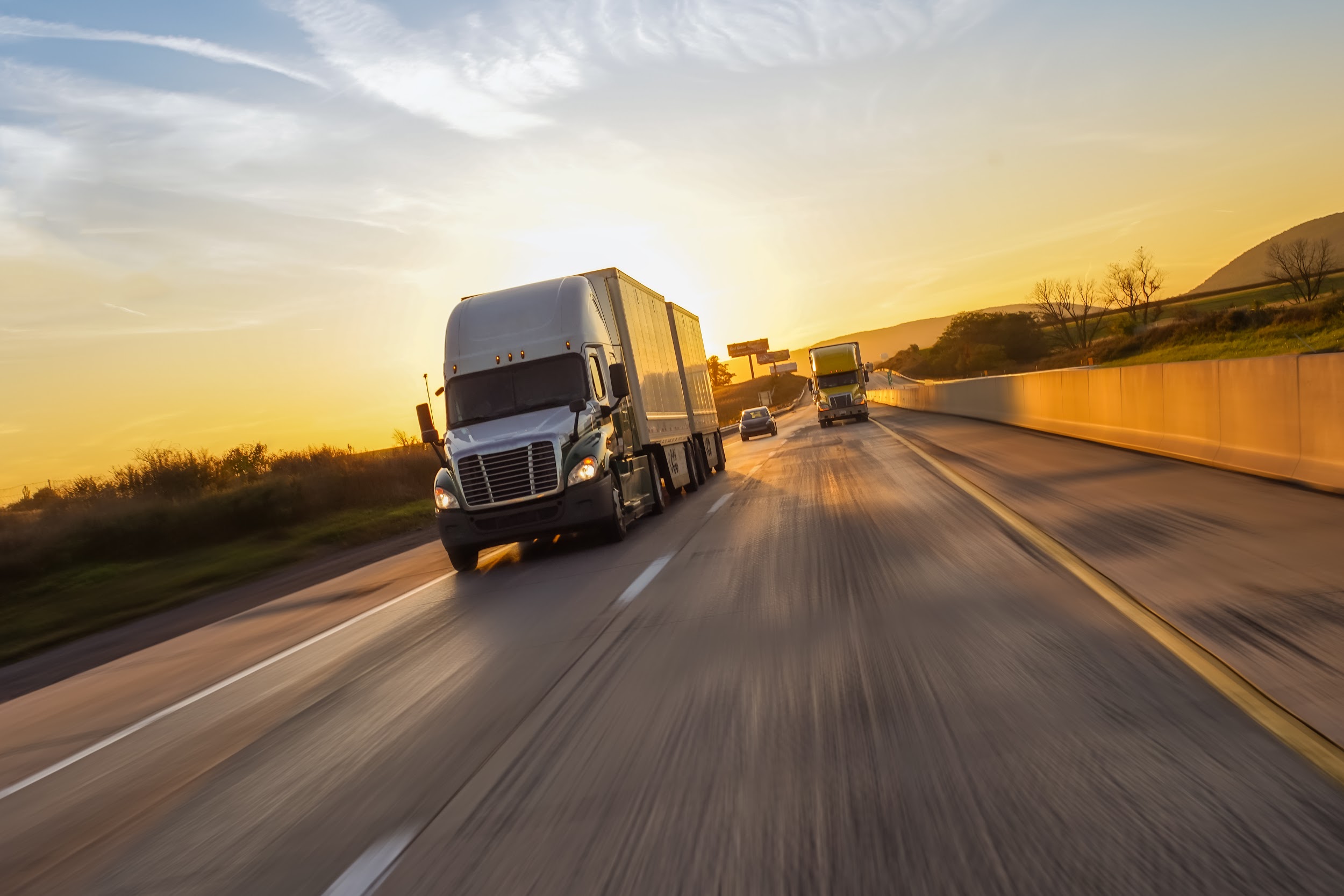 二次店/エージェントは、当社が製品を販売する最終顧客もしくは最終使用者ではない第三者のことです。当社のビジネスが製造業者の延長線上にあるのと同様に、二次店/エージェントは当社のビジネスの延長線上にあると考えられます。そのため貴社のビジネスに適用される全ての関連法規は当社の全ての二次店/エージェントにも適用されます。
二次店/エージェント
公開入札
医療従事者（HCP）との交流
15
二次店/エージェント
製造業者は、二次店/エージェントを任命もしくは従事させる前に、事前に書面による同意を必要とすることがあります。
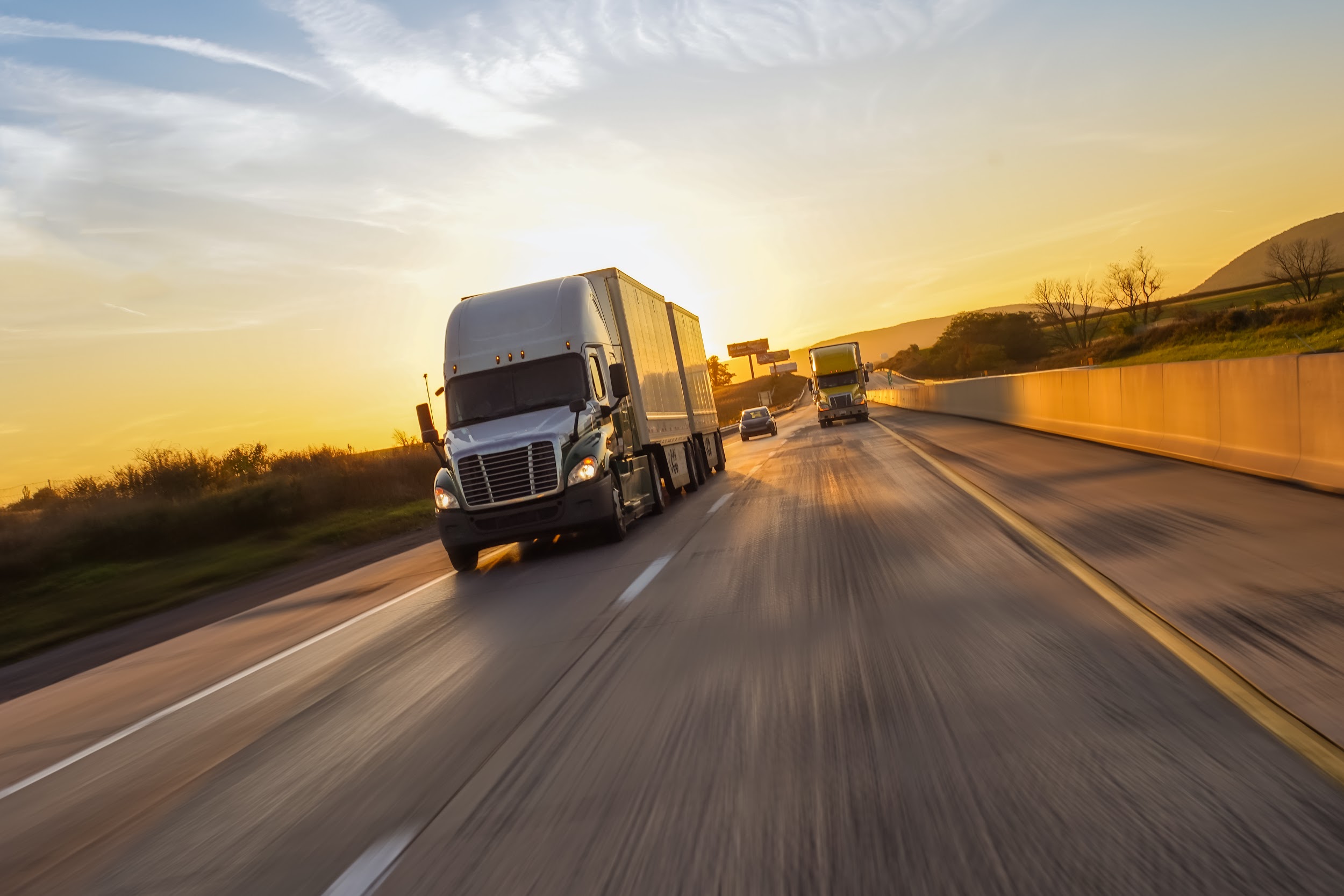 二次店/エージェントは、倫理的な商慣行（ビジネスプラクティス）に関する定期的なトレーニングを受け、それを実施したことを確認するための証明書（認定書）を作成する必要があります。
製造業者は、貴社が二次店/エージェントが業務に従事することを書面で合意する前に、二次店/エージェントのデュー・デリジェンス、身元確認を行うことがあります。
重要な注意事項
二次店/エージェントが製品を再販売する際の価格とその販売に関する利益について透明性を確保すべきです。 そうすることにより、二次店/エージェントが反競争的行為もしくは腐敗行為に関与していないことを確実にすることができます。
二次店/エージェント
公開入札
医療従事者（HCP）との交流
16
医療従事者（HCP）との交流
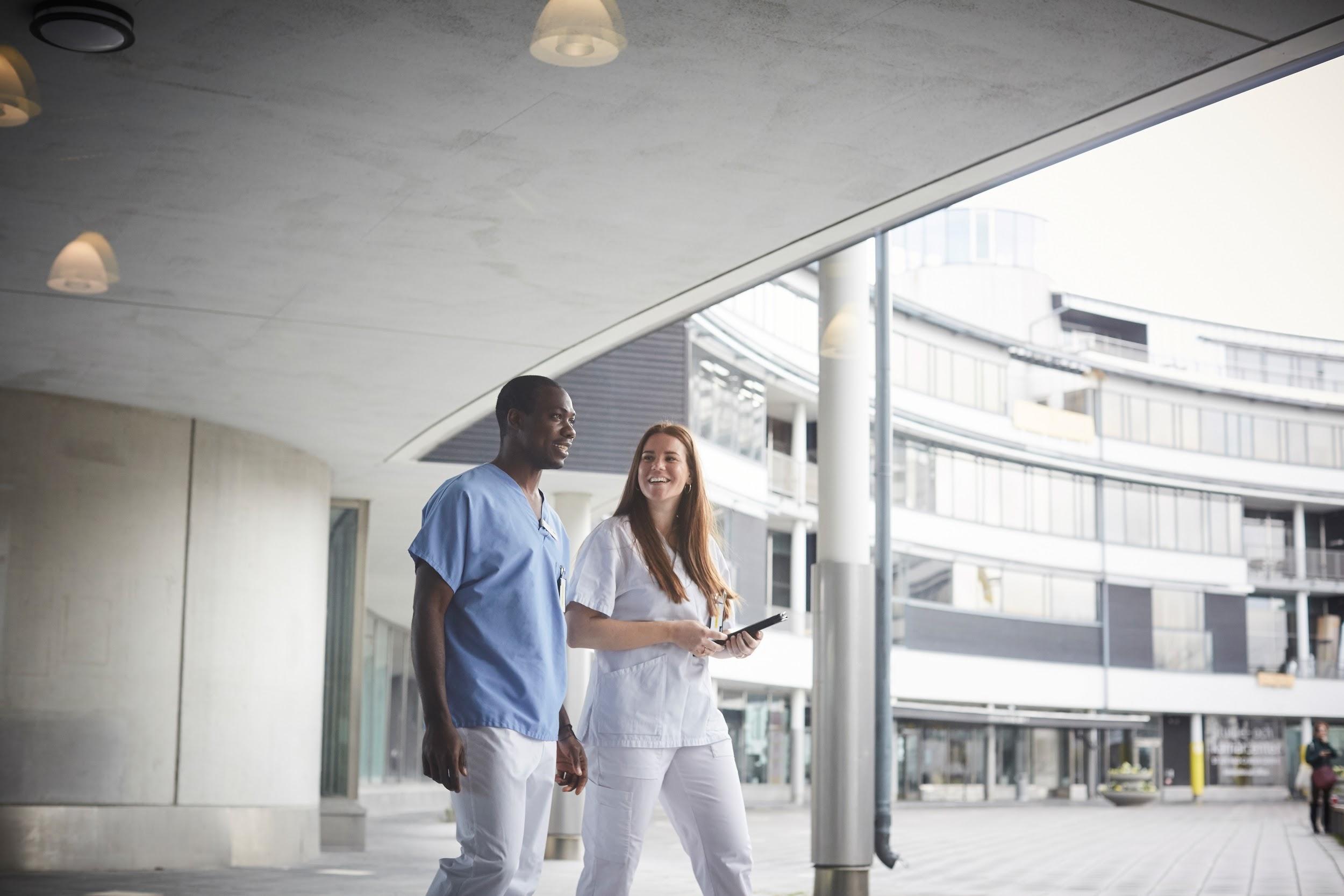 医療従事者（HCP）および政府関係者（GO）との交流は、適用される法律および規制を遵守したものであることを確実にしなければなりません。 医療従事者（HCP）との全ての交流は、製品やサービスの購入、リースもしくは使用の推奨を違法に誘引もしくは奨励する意図がない、合法的な目的／必要性を持つものでなければなりません。
医療従事者（HCP）との交流
公開入札
二次店/エージェント
17
医療従事者（HCP）の定義
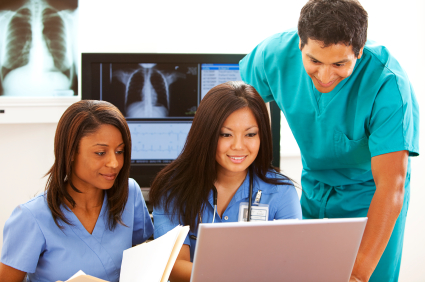 医療従事者（HCP）
医療機器製品の購入、リース、推奨、使用、手配もしくは購入やリースの決定、または処方を行う個人もしくは組織。
例としては、以下の個人が医療従事者（HCP）とみなされます。
医師
病院の事務方
看護師
医療従事者（HCP）との交流
公開入札
二次店/エージェント
18
医療従事者（HCP）との交流
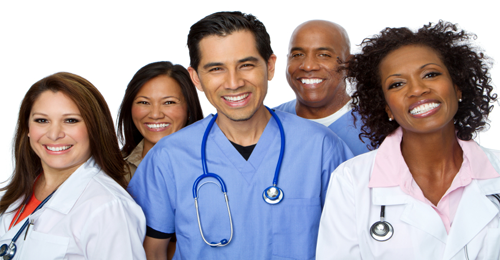 医療従事者（HCP）との交流の例：
製品の使用について議論する医療従事者（HCP）との会食​
医療従事者（HCP）への新製品のプレゼンテーション
製造業者主催の教育イベント
医療従事者（HCP）がコンサルティングサービスを提供する取り決め
医療従事者（HCP）との交流
公開入札
二次店/エージェント
19
医療従事者（HCP）との交流 （教育）
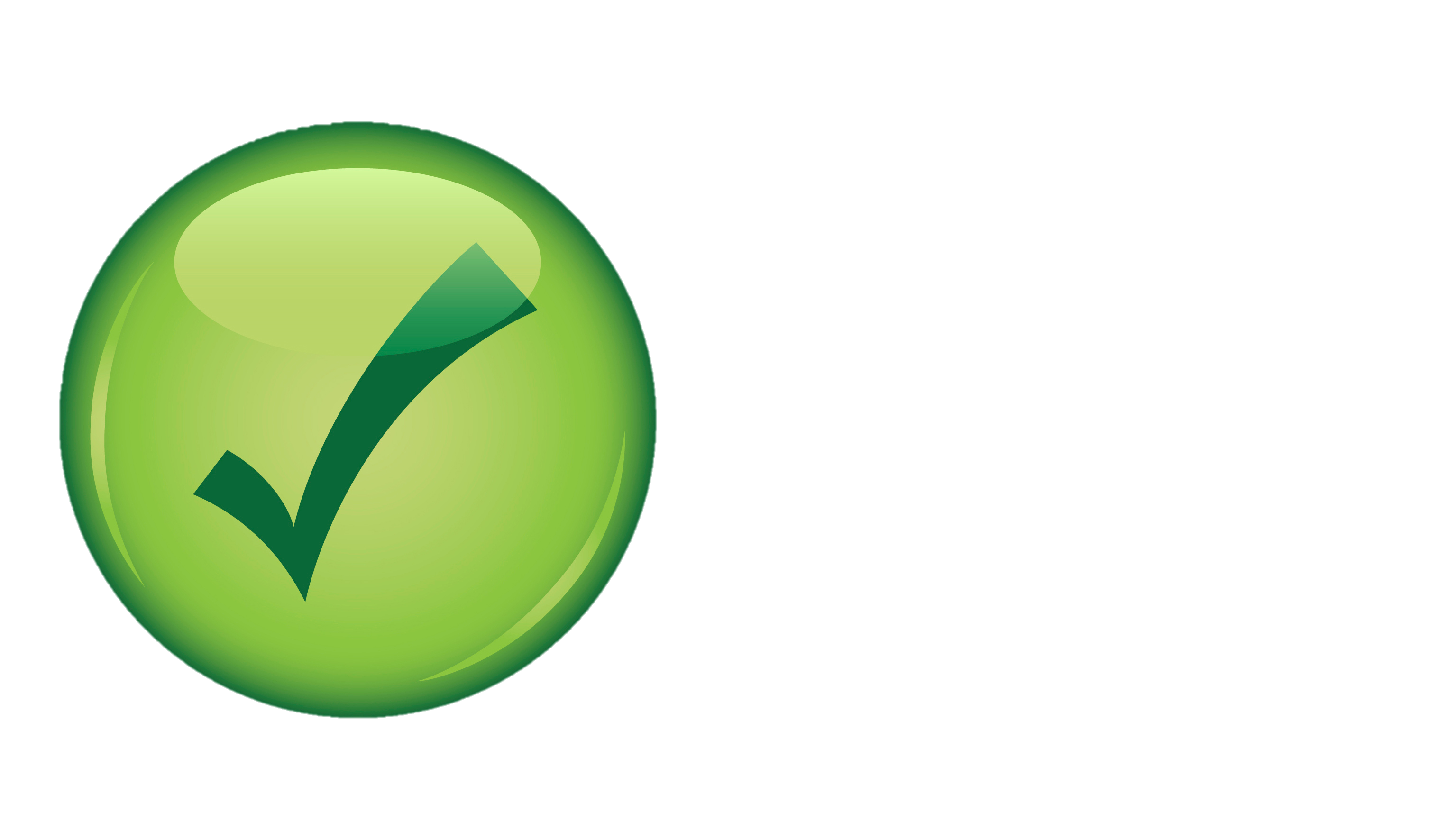 できること
以下のようなものに対して教育支援を行うことができます。
適切な場所 
適切な会場
合理的な移動手段（エコノミーもしくは標準的な移動手段）​
適切な議題（学術的なプログラム）
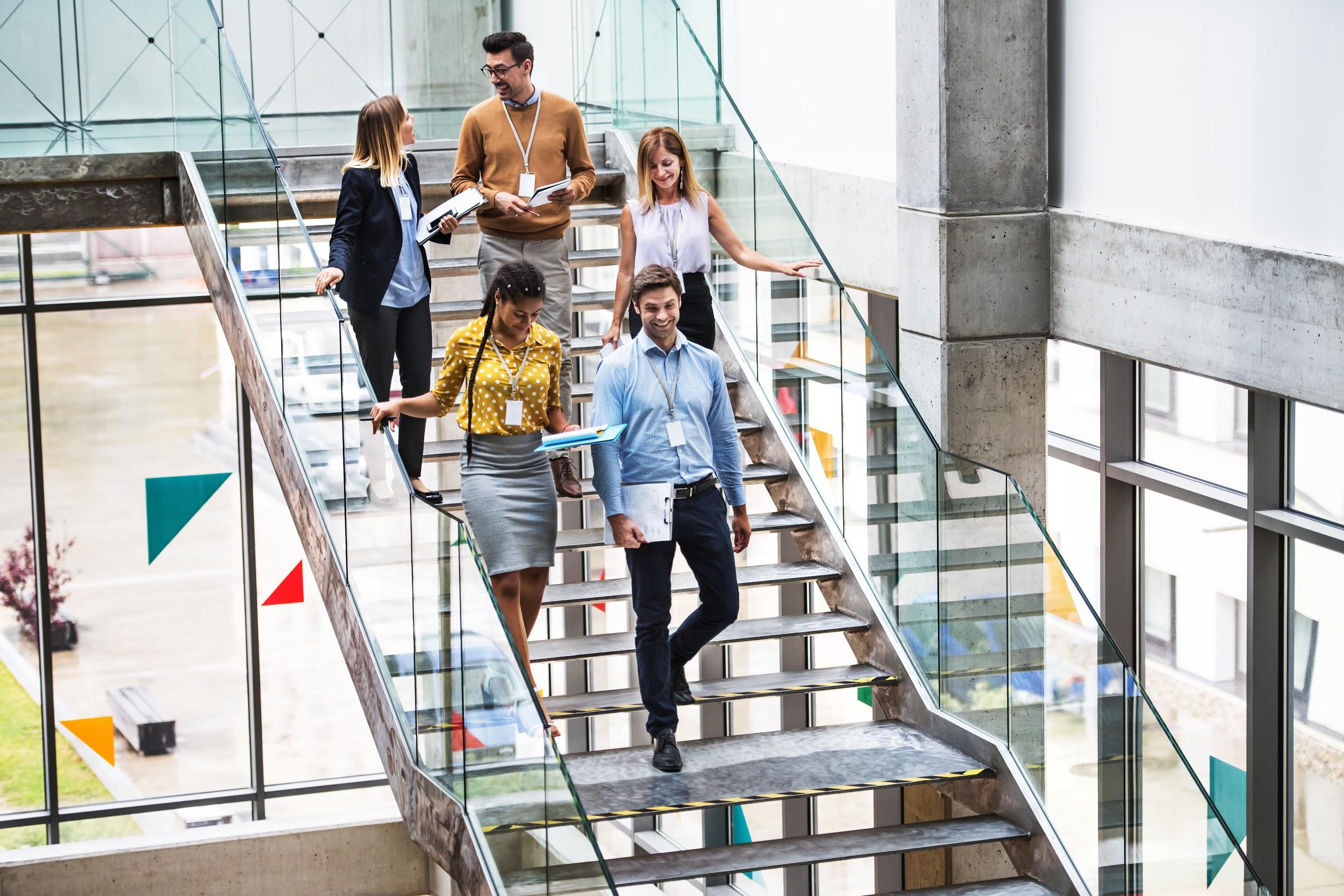 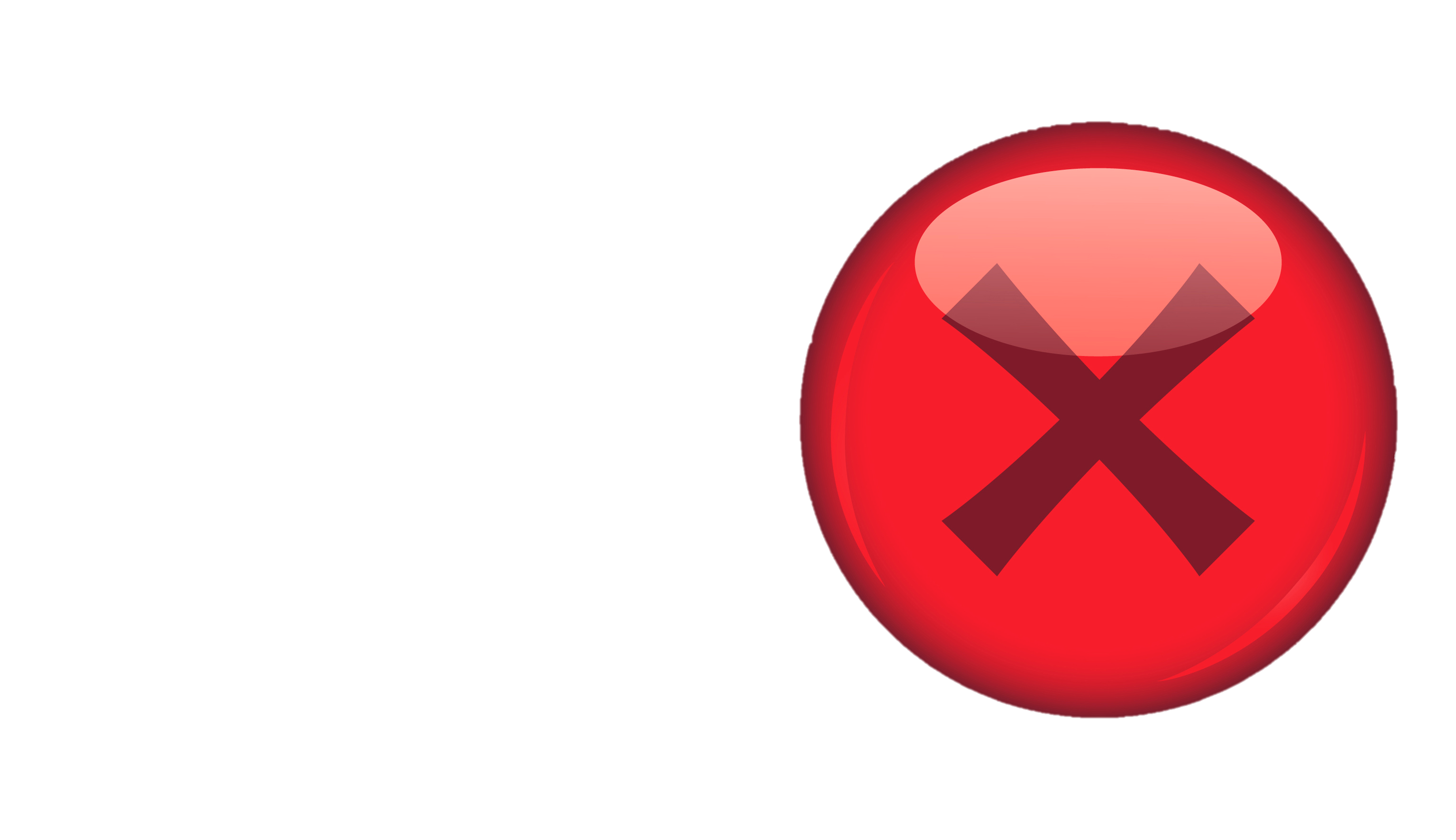 できないこと
以下のようなものに対して教育支援を行うことはできません。
不適切な場所（例：海やスキー場、娯楽施設）
高級ホテル
招待客の同行（支払や調整はできない）​
娯楽もしくはスポーツの機会の提供（例：ゴルフ、カジノ、観光）
医療従事者（HCP）との交流
公開入札
二次店/エージェント
20
医療従事者（HCP）との交流 （教育）
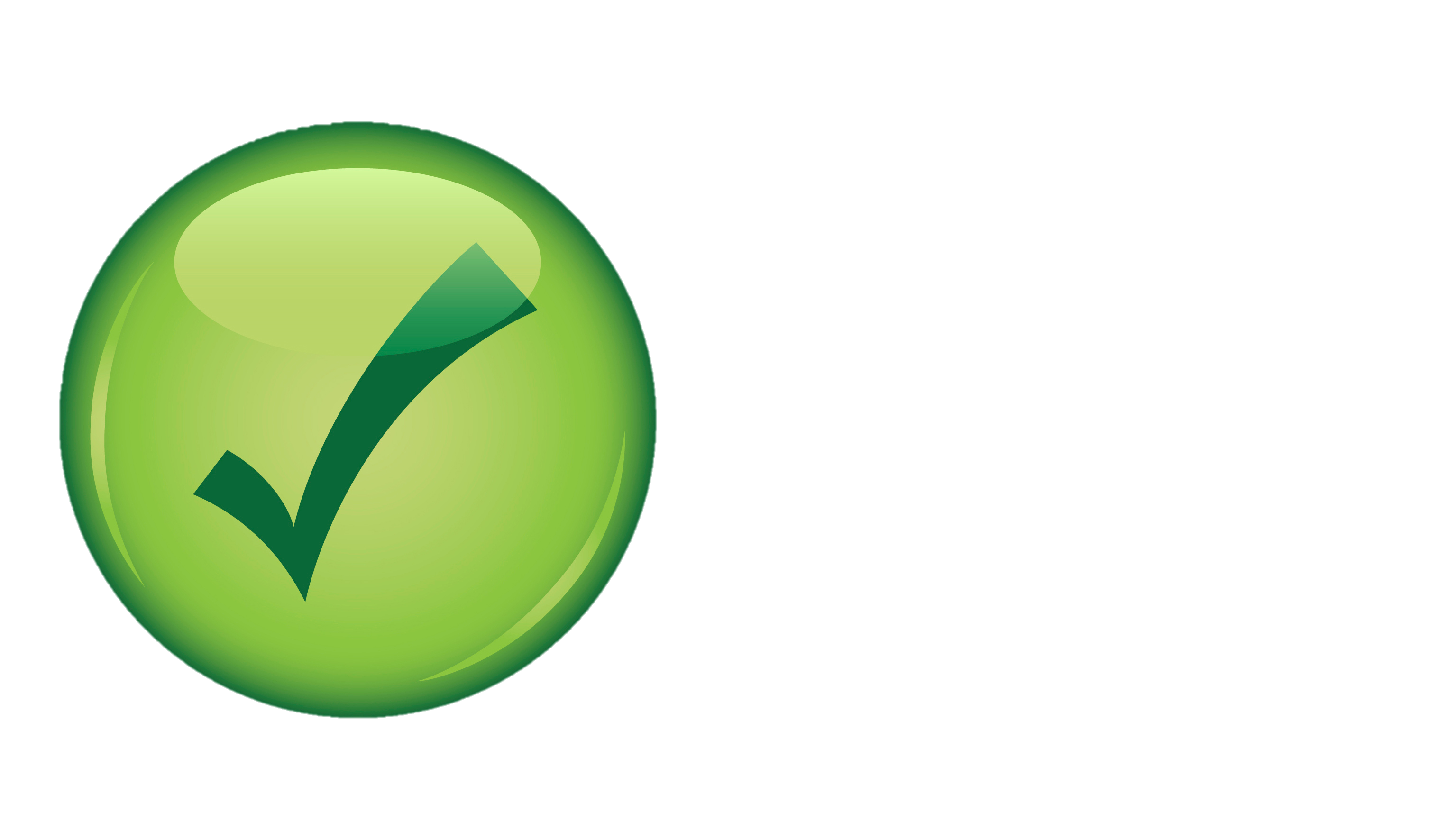 できること
医療従事者（HCP）に対しては、科学、教育、ビジネスに関する真正な情報交換の一環として、以下の指針の範囲内で旅費および食事を提供することができます：
節度ある移動手段はエコノミークラス
食事は、販売、教育もしくは学術的な情報の真正なプレゼンテーションに関連して提供することができる
販売や教育のプレゼンテーションに適した場所
質素で患者様のためになり、教育的な贈答品（例：医学の教科書、解剖模型）
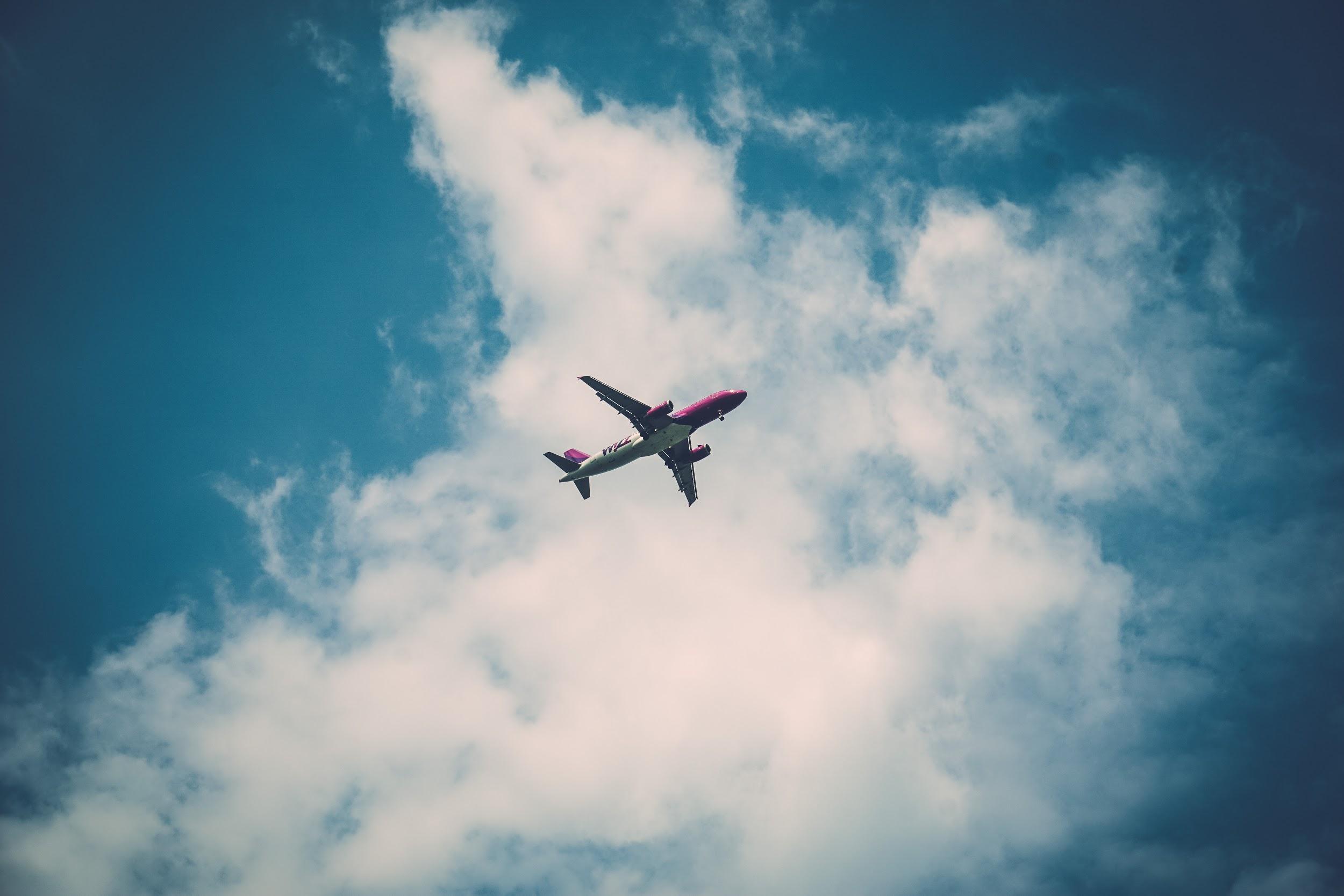 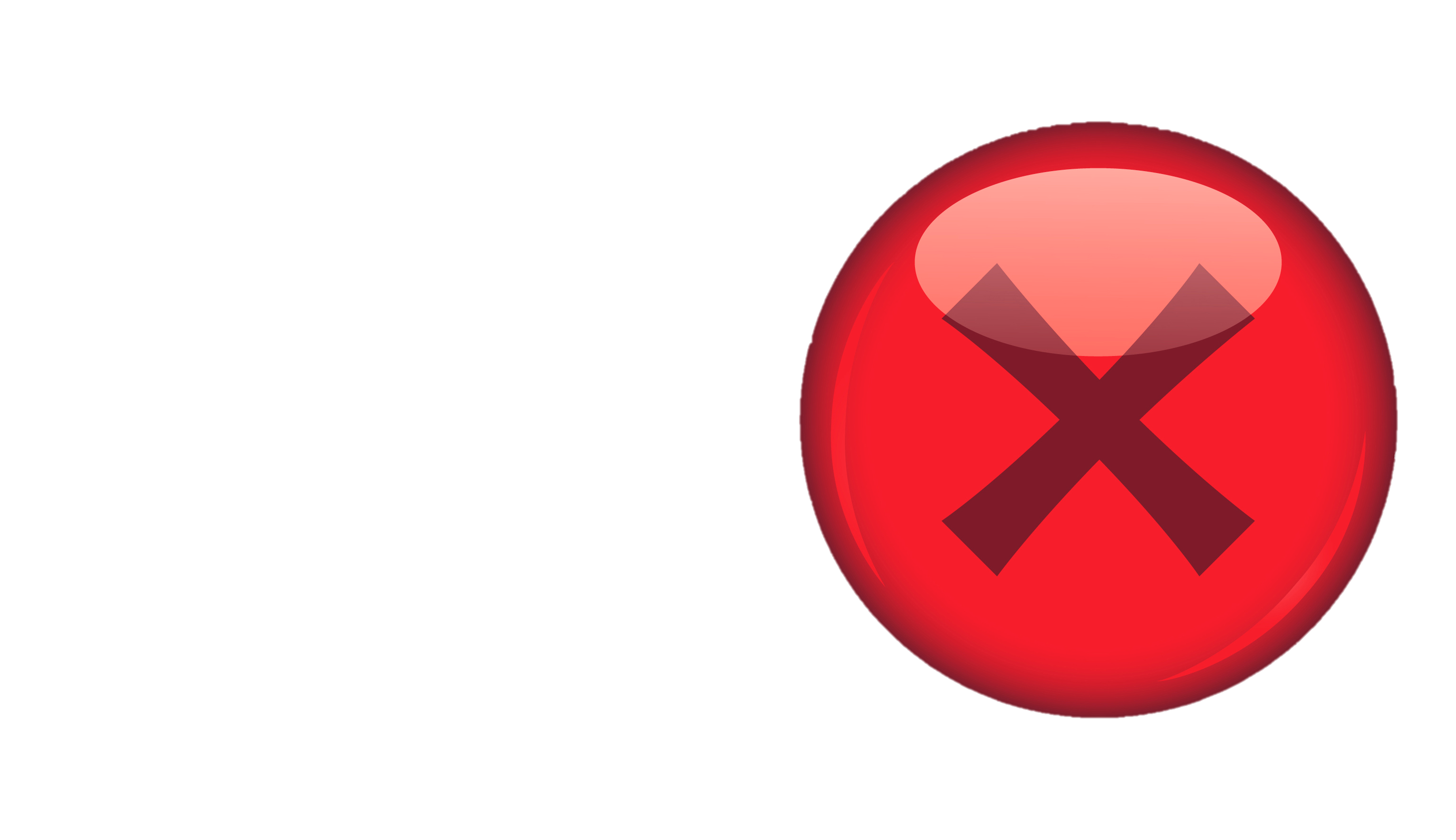 できないこと
以下を医療従事者（HCP）に提供することはできません。
医療従事者（HCP）の配偶者もしくは招待客、または食事やイベントに真正の利害関係を持たないその他の人のための食事や旅費
商談につながらない医療従事者（HCP）との会食
教育目的ではない贈答品（例：花、ワイン、現金）
医療従事者（HCP）との交流
公開入札
二次店/エージェント
21
贈収賄腐敗行為防止（ABAC）法と
規制の遵守
疑問や懸念がある場合はどうしたらいいでしょうか？
自分（もしくは他者）が贈収賄腐敗行為防止（ABAC）法および規制を遵守しているかに関して懸念がある場合は、上司に相談してください。
業界の倫理規範を参照してください。
MedTech
AdvaMed
販売している製品の会社の倫理ホットラインに連絡してください。
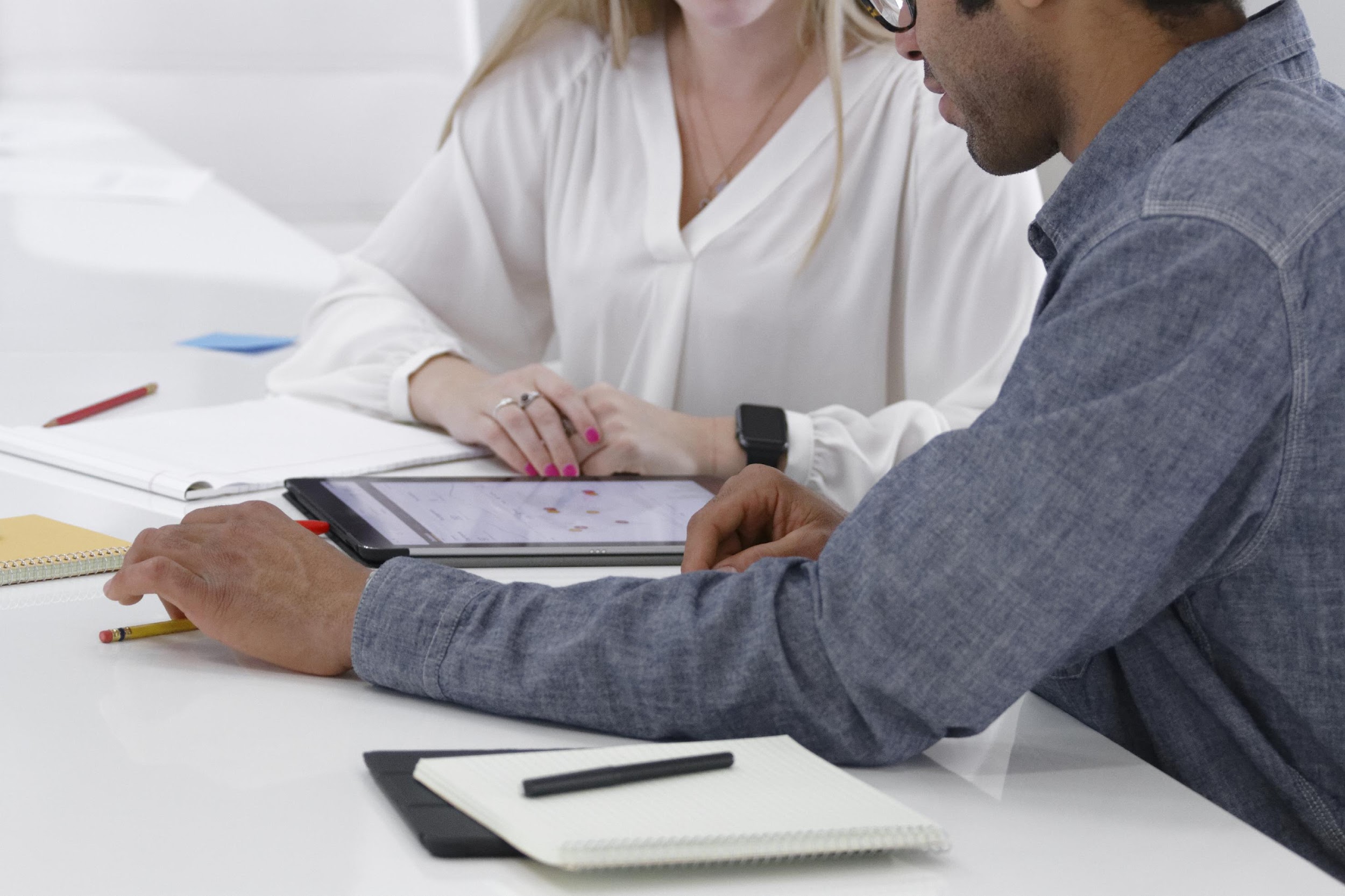 22
贈収賄腐敗行為防止（ABAC）法と
規制の遵守
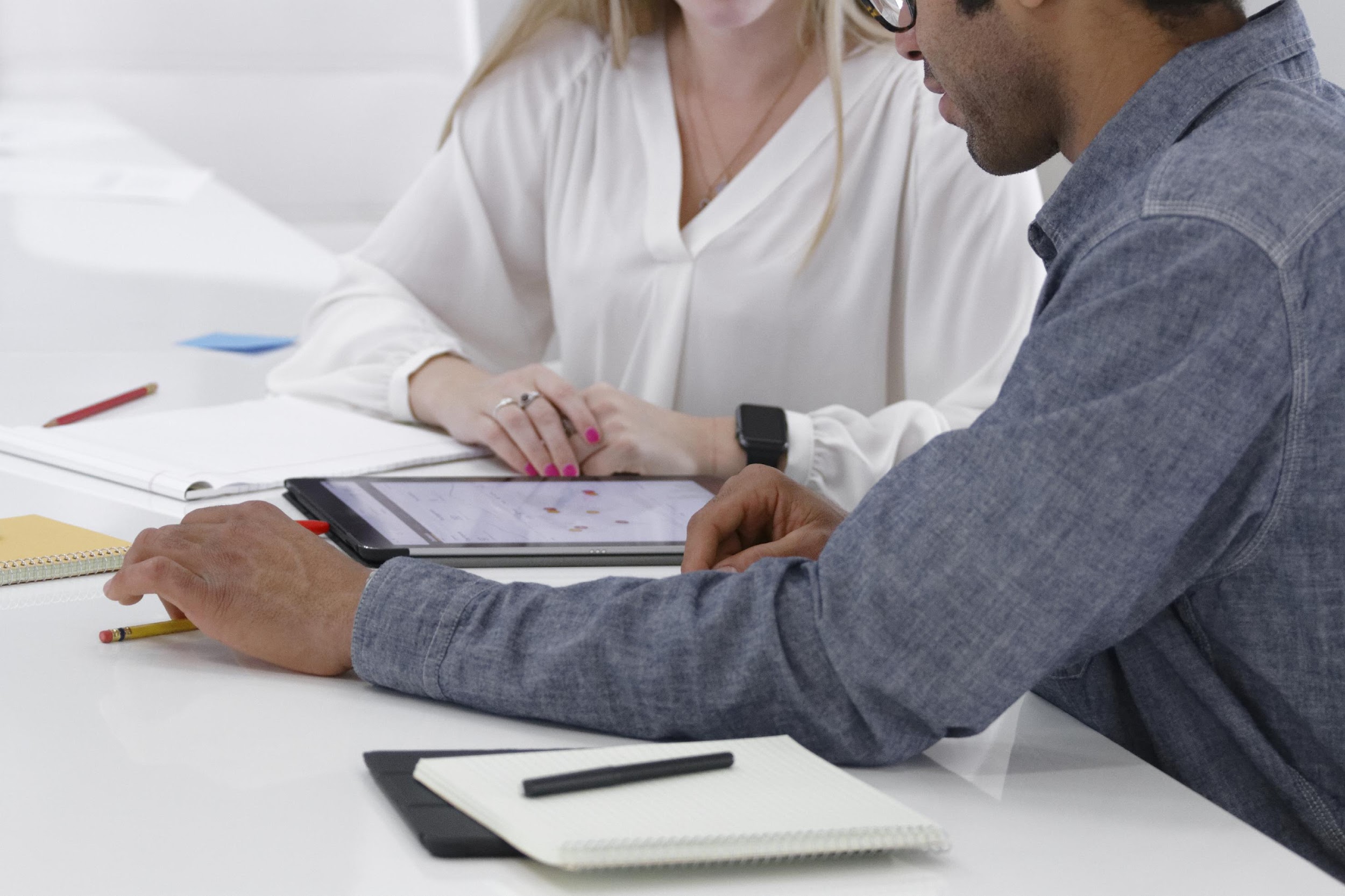 グローバルおよび各国の贈収賄腐敗行為防止（ABAC）法および規制を理解し、遵守することはあなたの責任です。
23